California Local & Regional Medical/Health Coordination
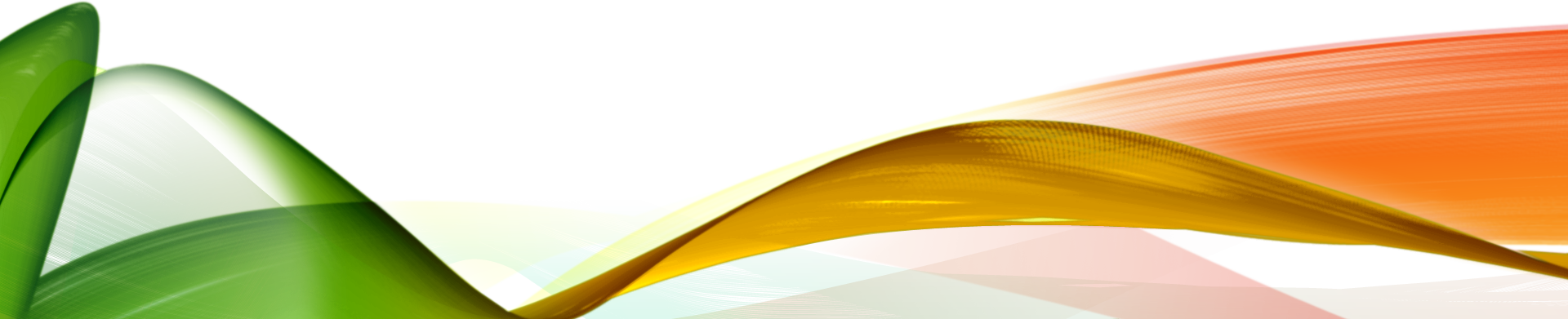 Jeremy Fahey, EMT-Paramedic
CalOES Region I Regional Disaster Medical Health Specialist (RDMHS)
Counties of Orange, Los Angeles, Ventura, Santa Barbara, San Luis Obispo
LA County EMS Agency: Senior Disaster Services Analyst
jfahey@dhs.lacounty.gov
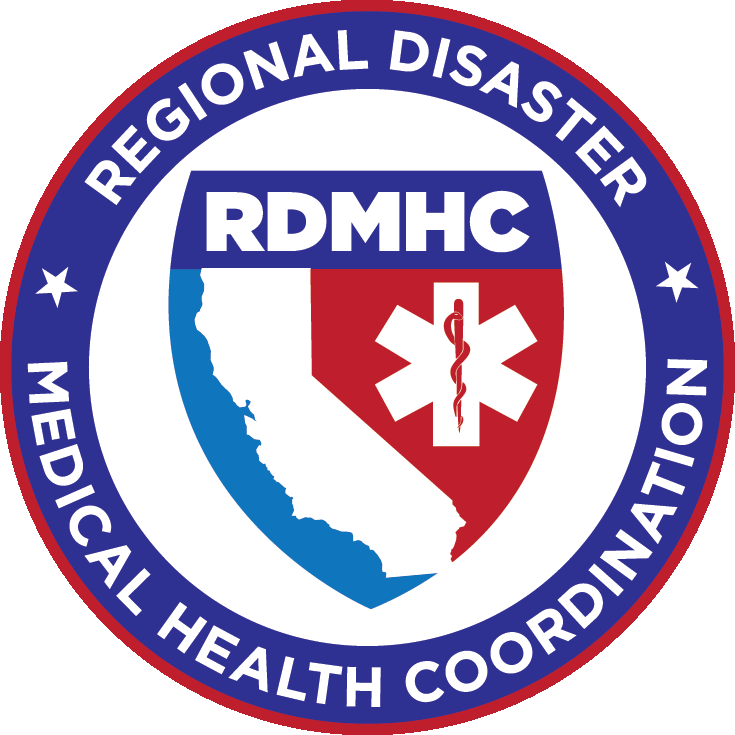 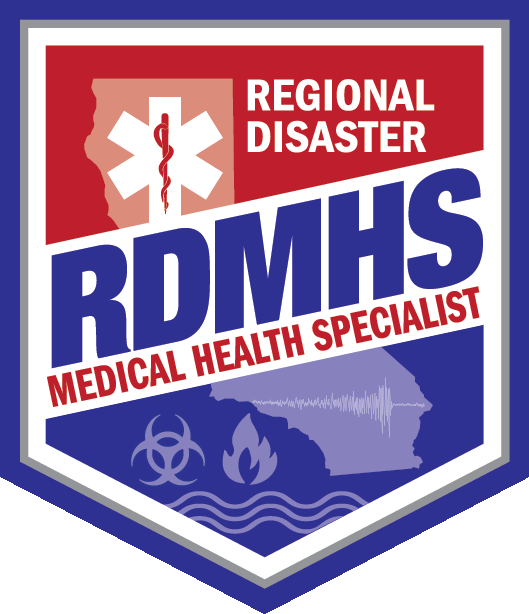 Local Coordination
Medical
Health
Operational
Area
Coordinator
(MHOAC)
Overview
Pronounced Mohawk 
Non-funded position
Health and Safety Code §1797.153
ESF – 8 Disaster Coordination
Standardized Reporting
Relationships
Medical Health
Public Health
Mental Health
Environmental Health
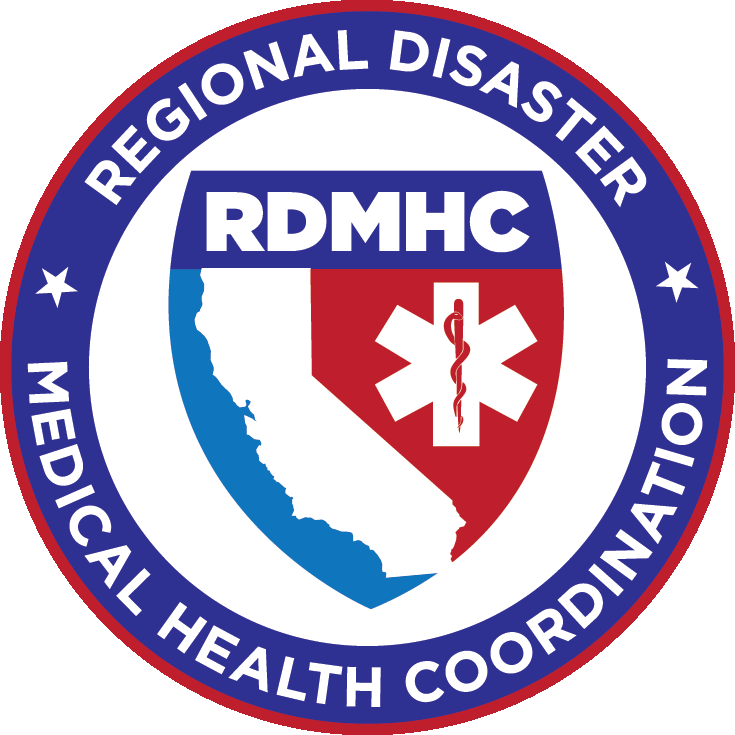 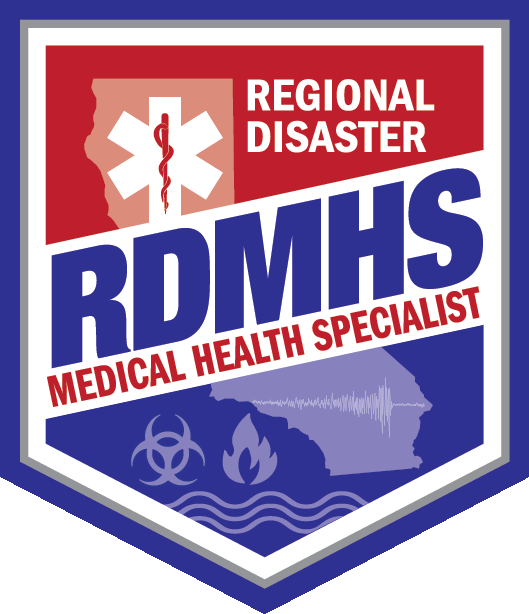 Patient Movement
Immediate Medical Needs
Disaster Medical and Health Resources
What are the 17 MHOAC Functions?
Field Treatment Sites
Medical/Health Public Information
Pre-Hospital Emergency Medical Services 
(Fire and non-Fire based)
Medical Care Providers
(Outpatient, Inpatient and Emergency Care)
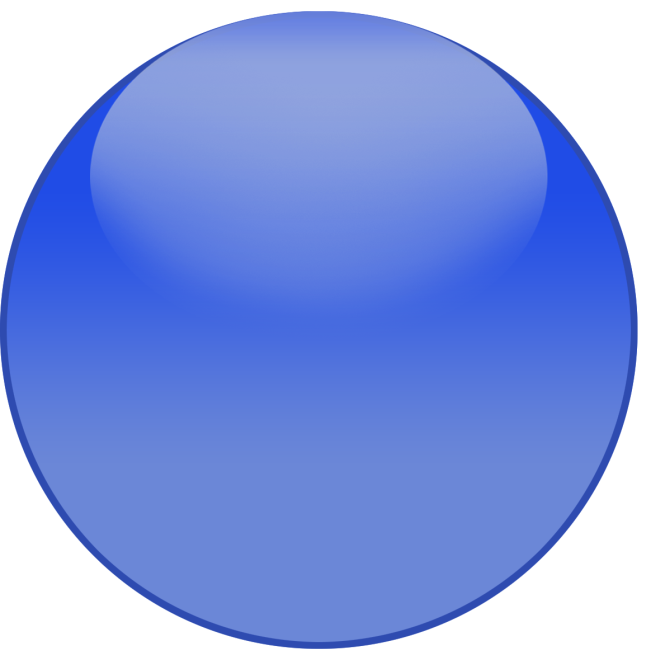 MHOAC 
Coordination
Drinking Water Safety
Food Safety
Epidemiology, Surveillance and Disease Investigation
Hazardous Exposures
Mental Health Services
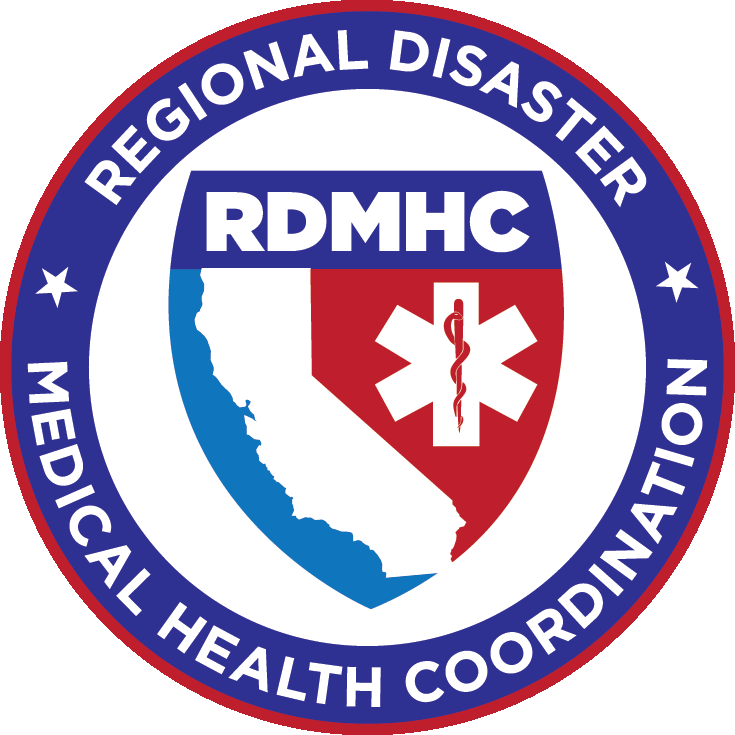 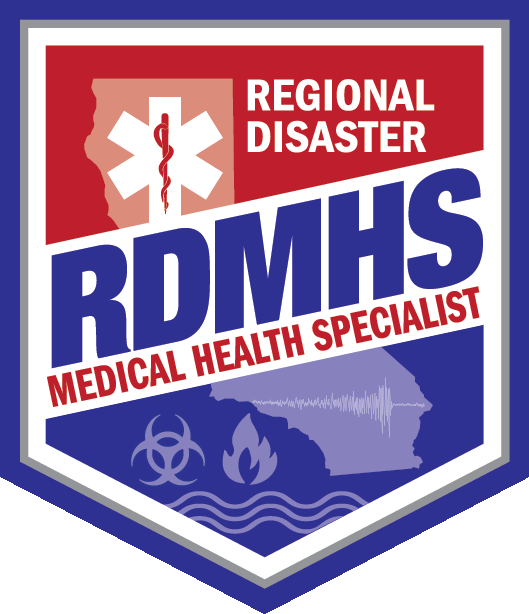 Hazardous Wastes
Vector Control
Polling and reporting
ReddiNet
HAvBED
Assessment Polls
Other options 
Email
Phone
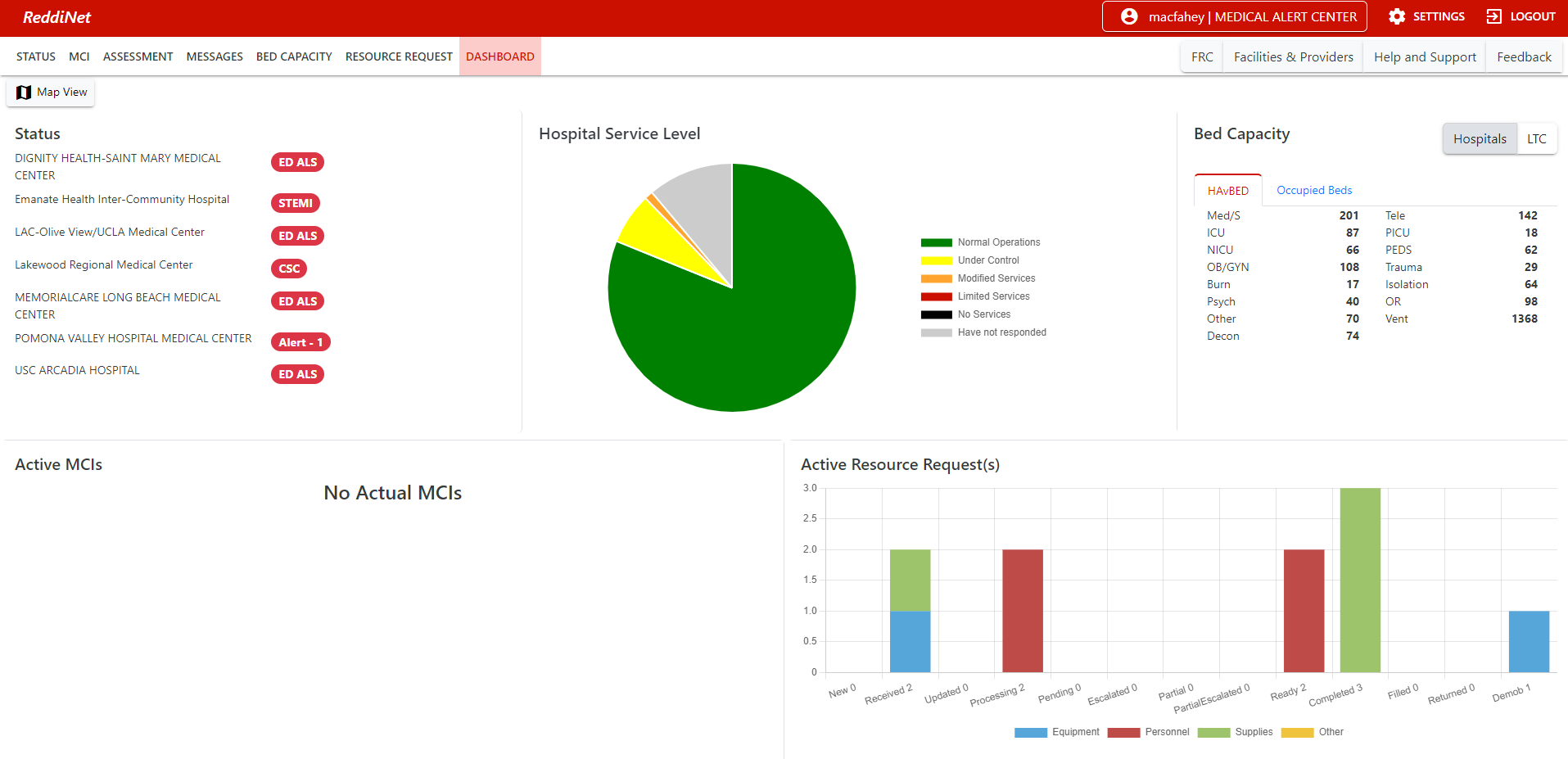 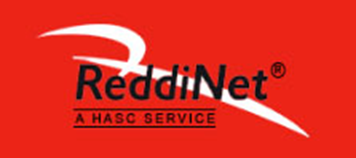 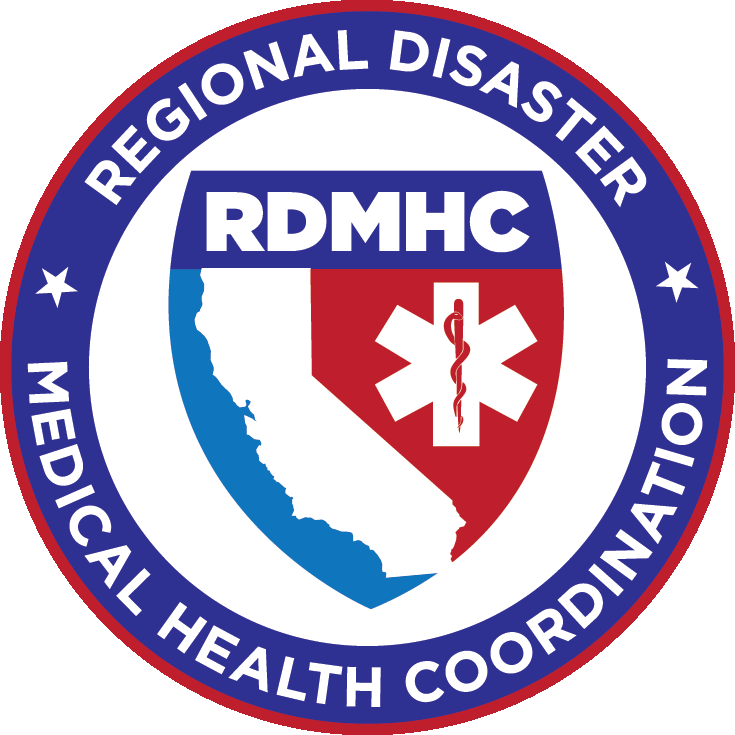 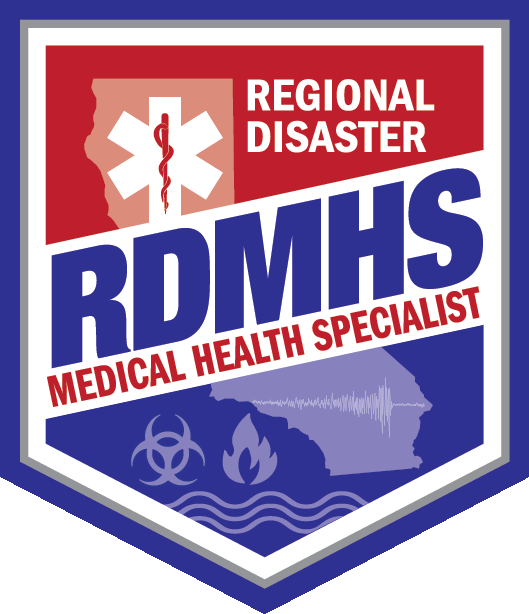 Resource RequestingField to MHOAC
Resource requesting platforms
Digital 
Paper 
Situational Report
Follows SEMS
Field
Local
MHOAC/ County
Region
State
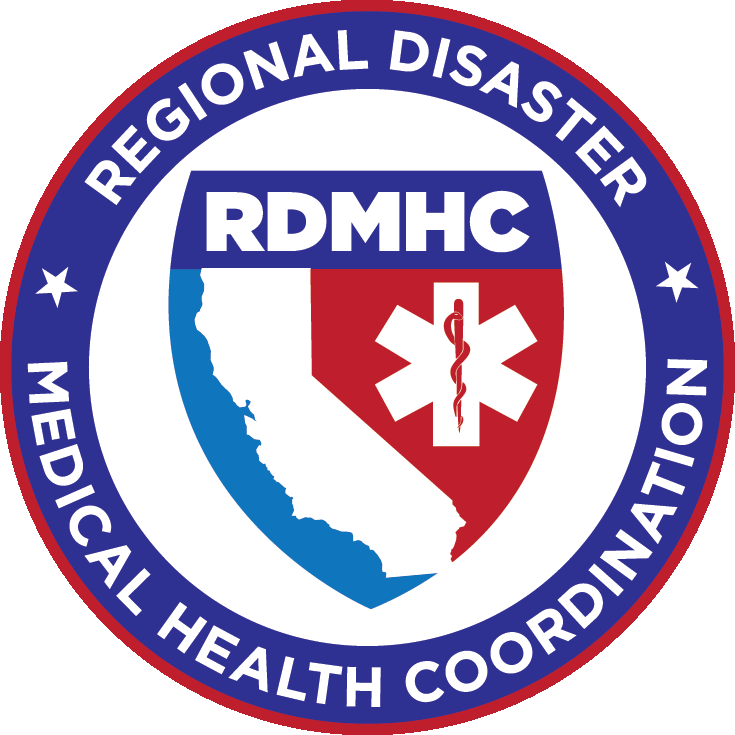 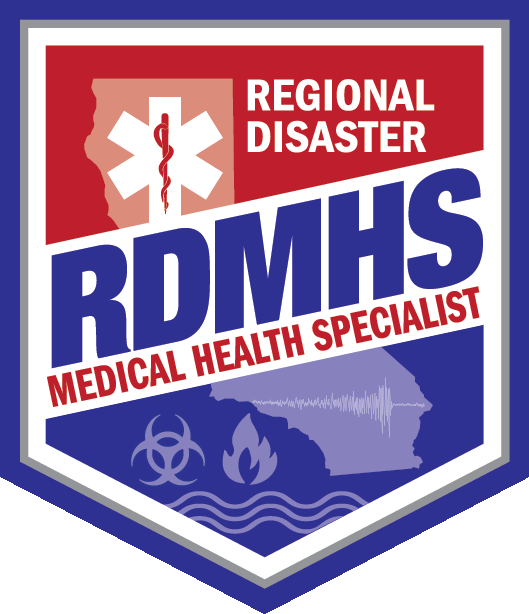 Regional Coordination
Regional
Disaster
Medical
Health
Coordinator 
(RDMHC)
Overview
Health and Safety Code §1797.152
ESF – 8 Disaster Coordination
Public Health Officer or LEMSA Director
Volunteer, nonpaid position
Elected by the Health Officers
Appointed by EMSA and CDPH
Have normal day-to-day responsibilities
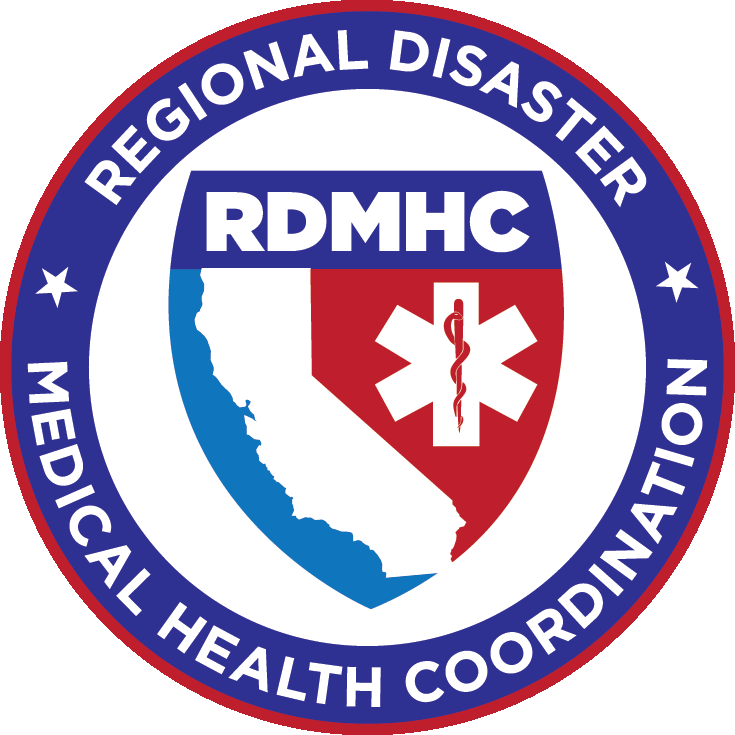 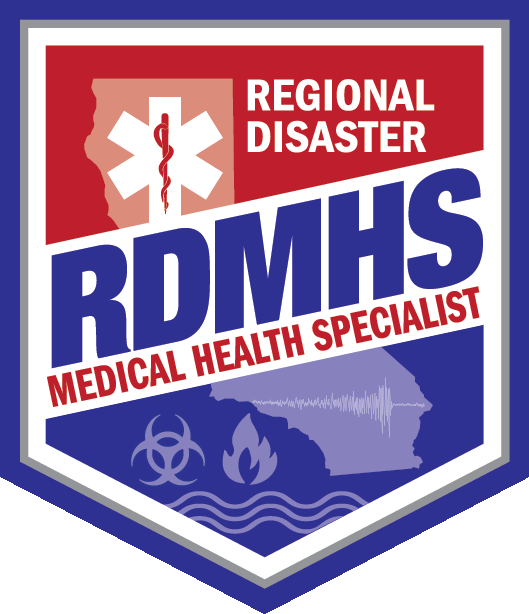 Regional Coordination
Regional
Disaster
Medical
Health
Specialist 
(RDMHS)
Overview
Health and Safety Code §1797.152
ESF – 8 Disaster Coordination
24/7 POC
Standardized reporting
Coordinate mutual aid/assistance within the region
Support activated Med/Health Branch at Regional EOCs
Coordinate with CDPH & EMSA when state level support is needed
Funded position
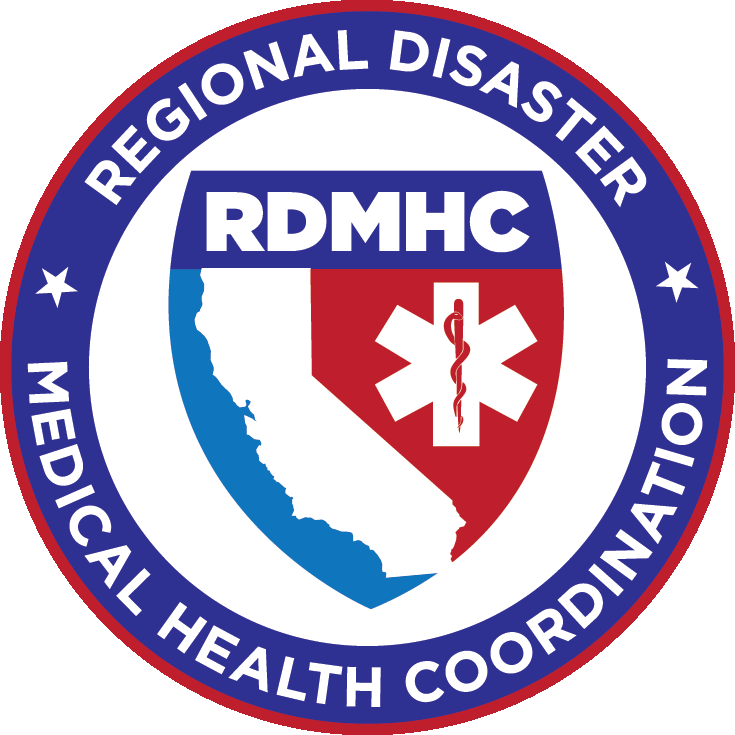 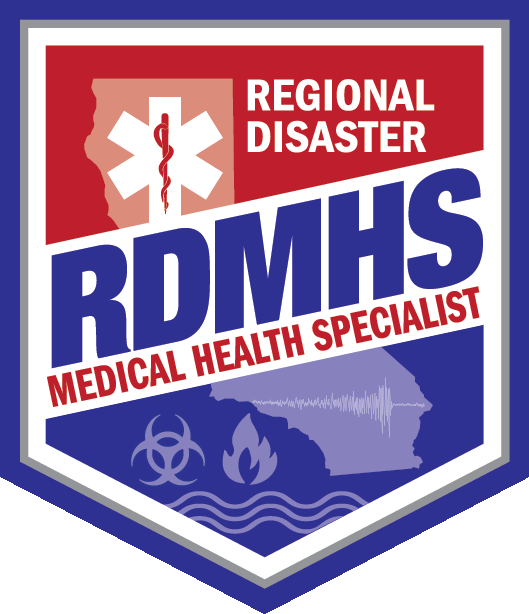 Polling and reporting
Email
Request poll
Collect results
Share with requesting MHOAC or State
Phone
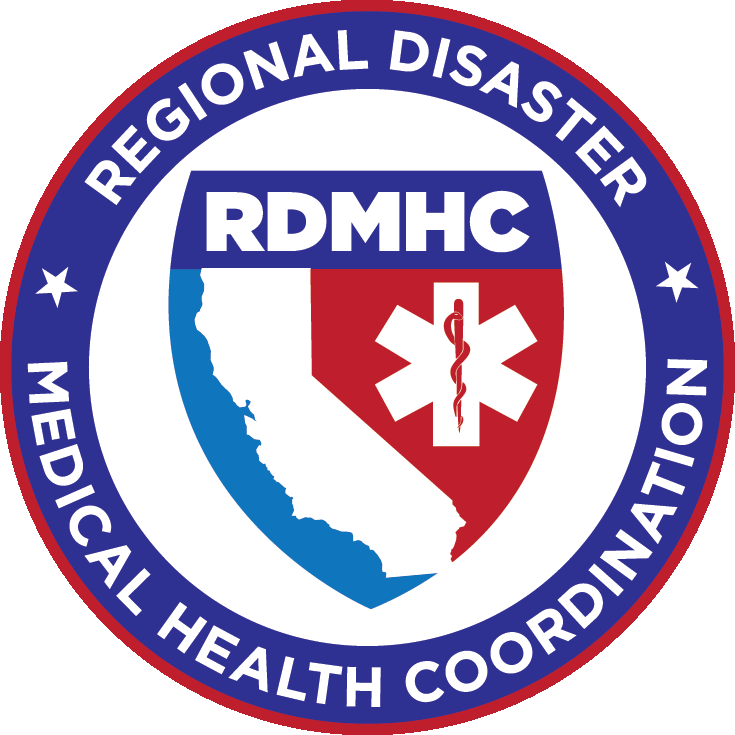 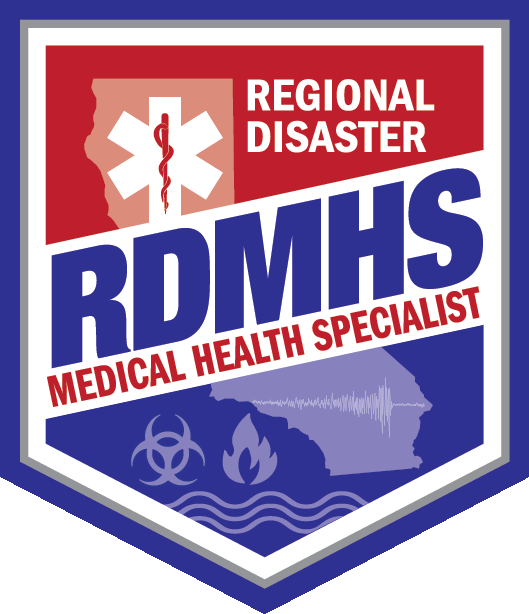 Resource RequestingMHOAC to RDMHS
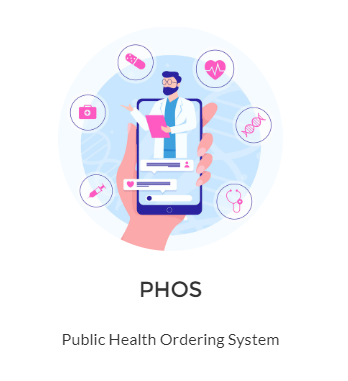 Resource requesting platforms
Salesforce - online PHOS
Paper 
Phone – call or text
Situational Report (Sit/Rep) 
Follows SEMS
Reach out to other MHOACs within the region
Coordinate mutual aid/ resource tracking
Escalate request to the state if unable to fill requests within the region
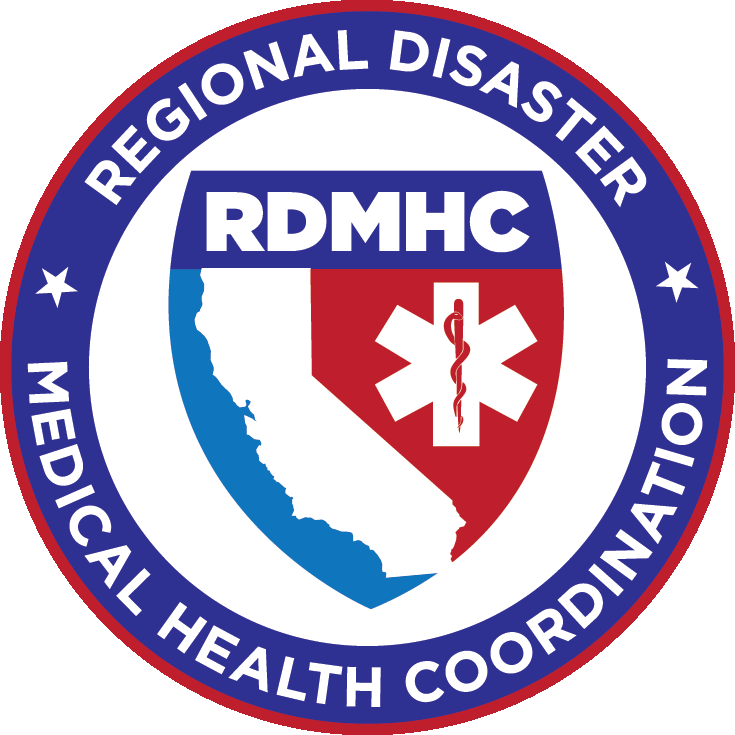 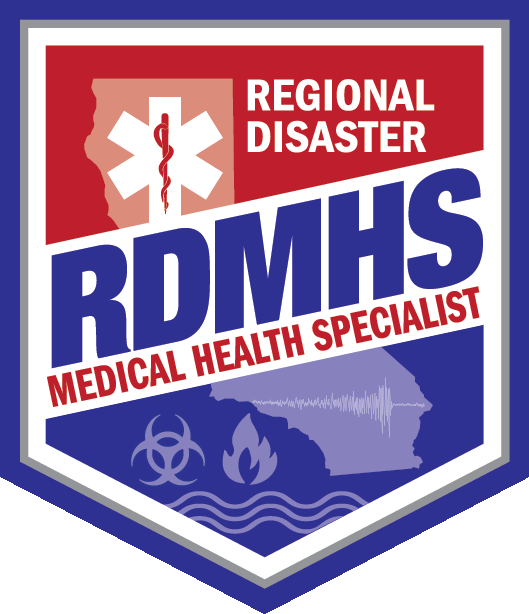 Southern Region Demographics
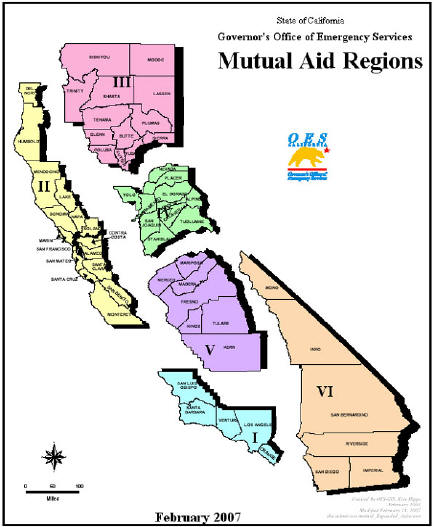 Comprised of:

Region I: Los Angeles (Includes: Pasadena Public Health and Long Beach Human Health Services), Orange, San Luis Obispo, Santa Barbara, Ventura (5)


Region VI: Imperial, Inyo, Mono, Riverside, San Bernardino, San Diego (6)
Number of LEMSAs served: 11
Number of Public Health Departments: 13
Population: Roughly 19.75 million
Pediatrics served (0 – 14): 5,179,625
Region I: 3,466,155
Region VI: 1,716,470
Total Peds served in CA: 7,646,309
Number of Hospitals – 171
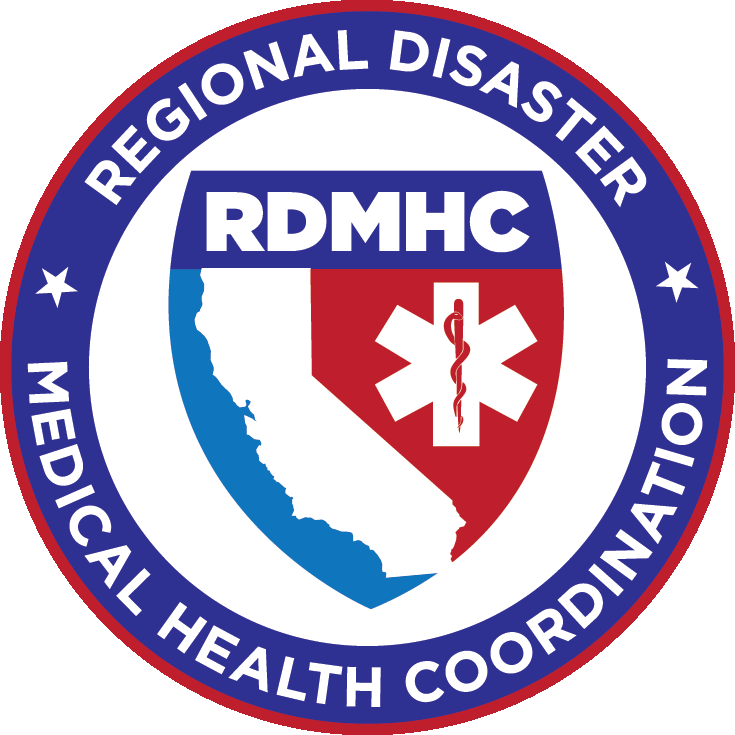 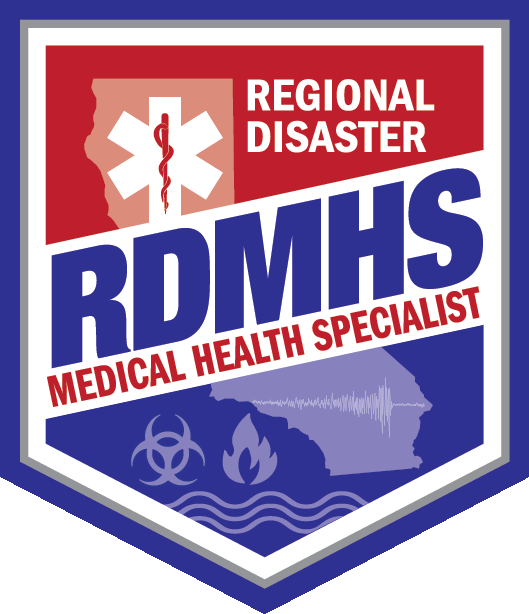 Scenario PROJECTIONS
USGS projects:
47,500 children would be displaced
10,070 children would be injured
Pediatrics with Special Needs
40% - immediately
40% - within 72 hours
20% - within 7 days
Los Angeles County projected to need:
959 pediatric Med/Surg beds
419 PICU Beds
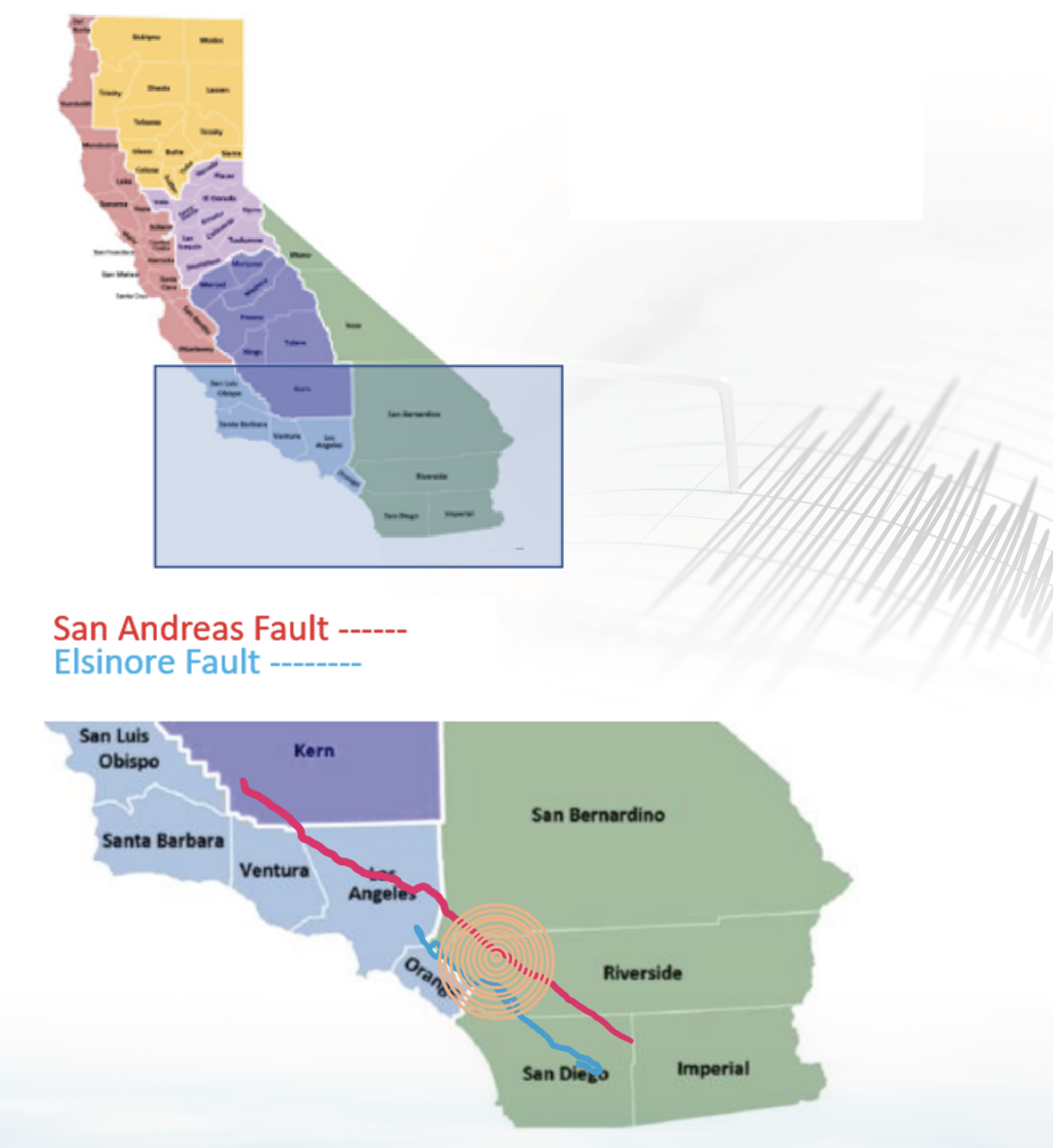 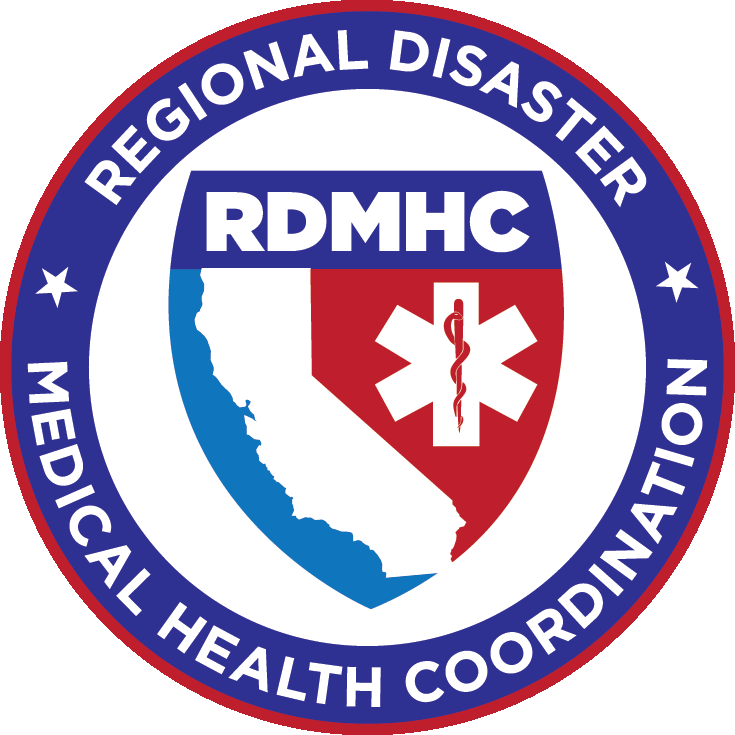 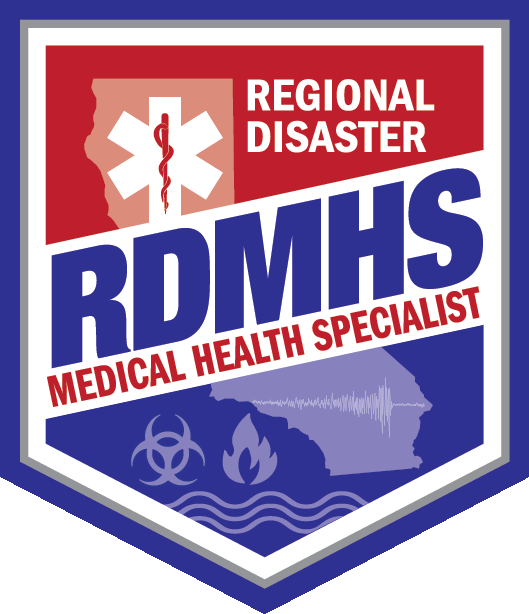 Available resources
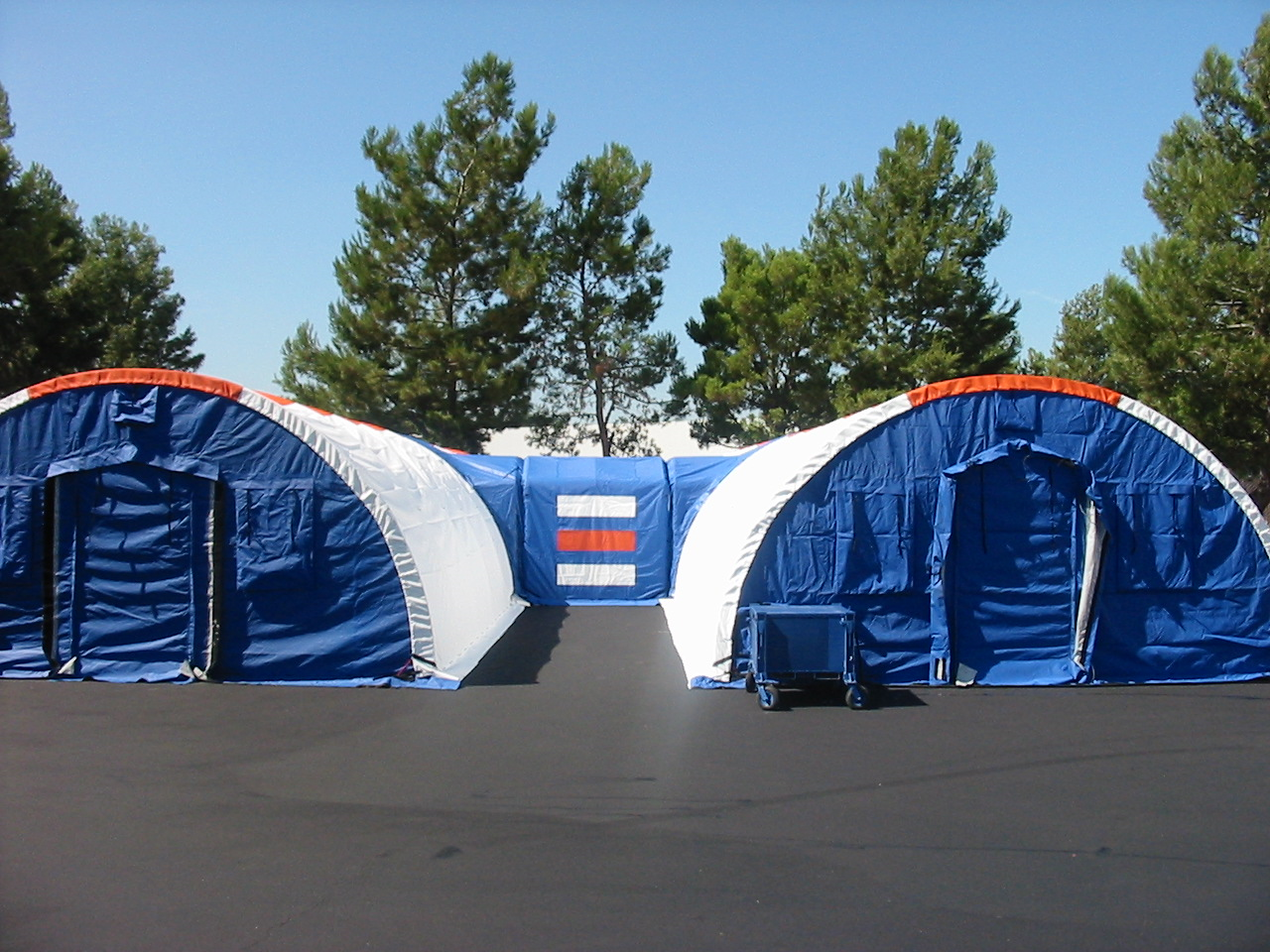 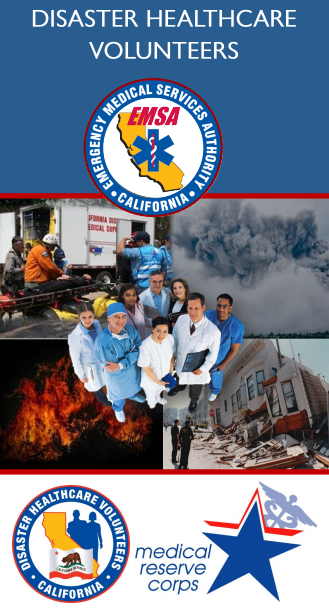 Disaster Healthcare Volunteers
Tents – varying models/sizes
1 Mobile Hospital
8 Surge buildout trailers
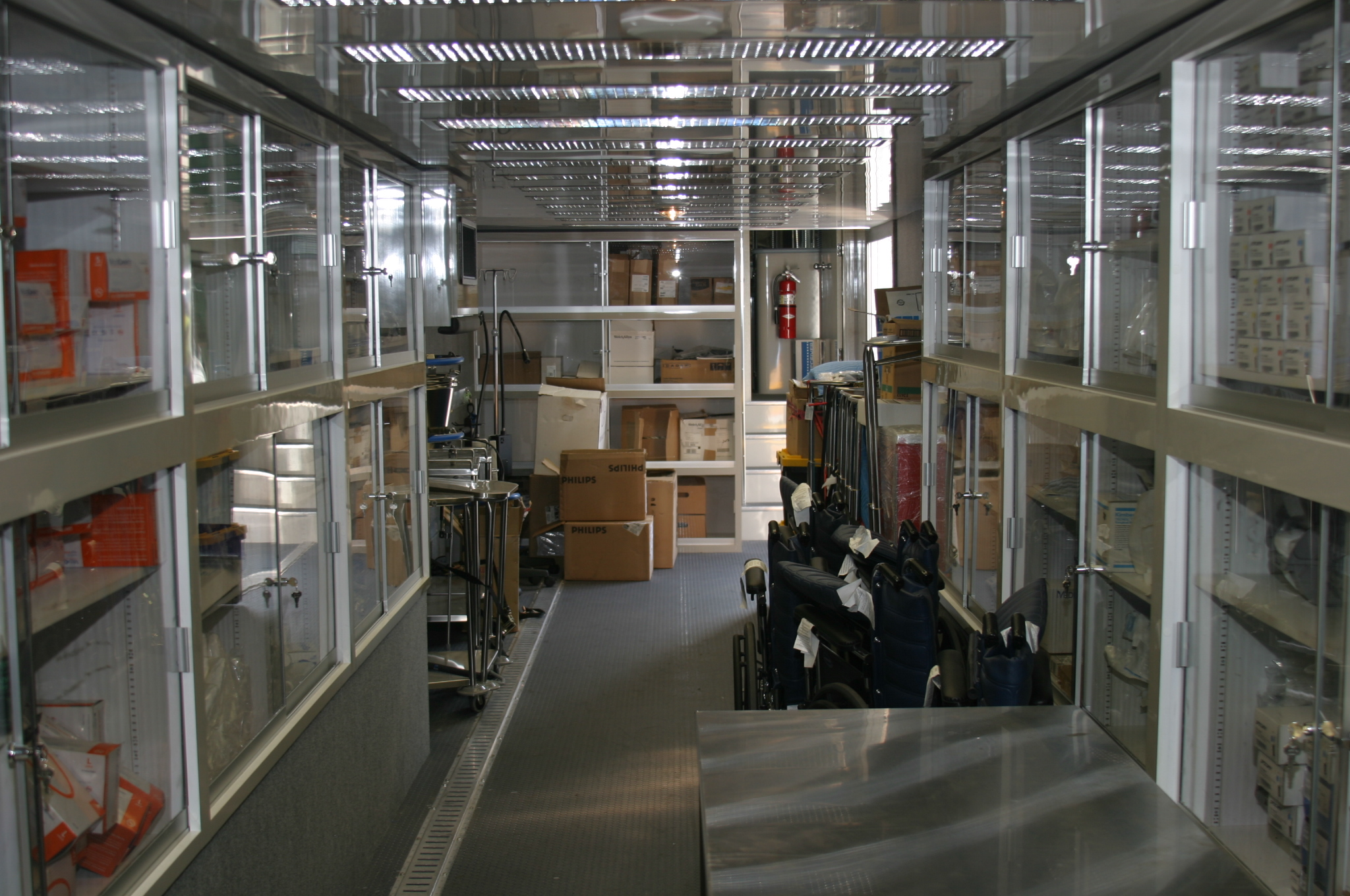 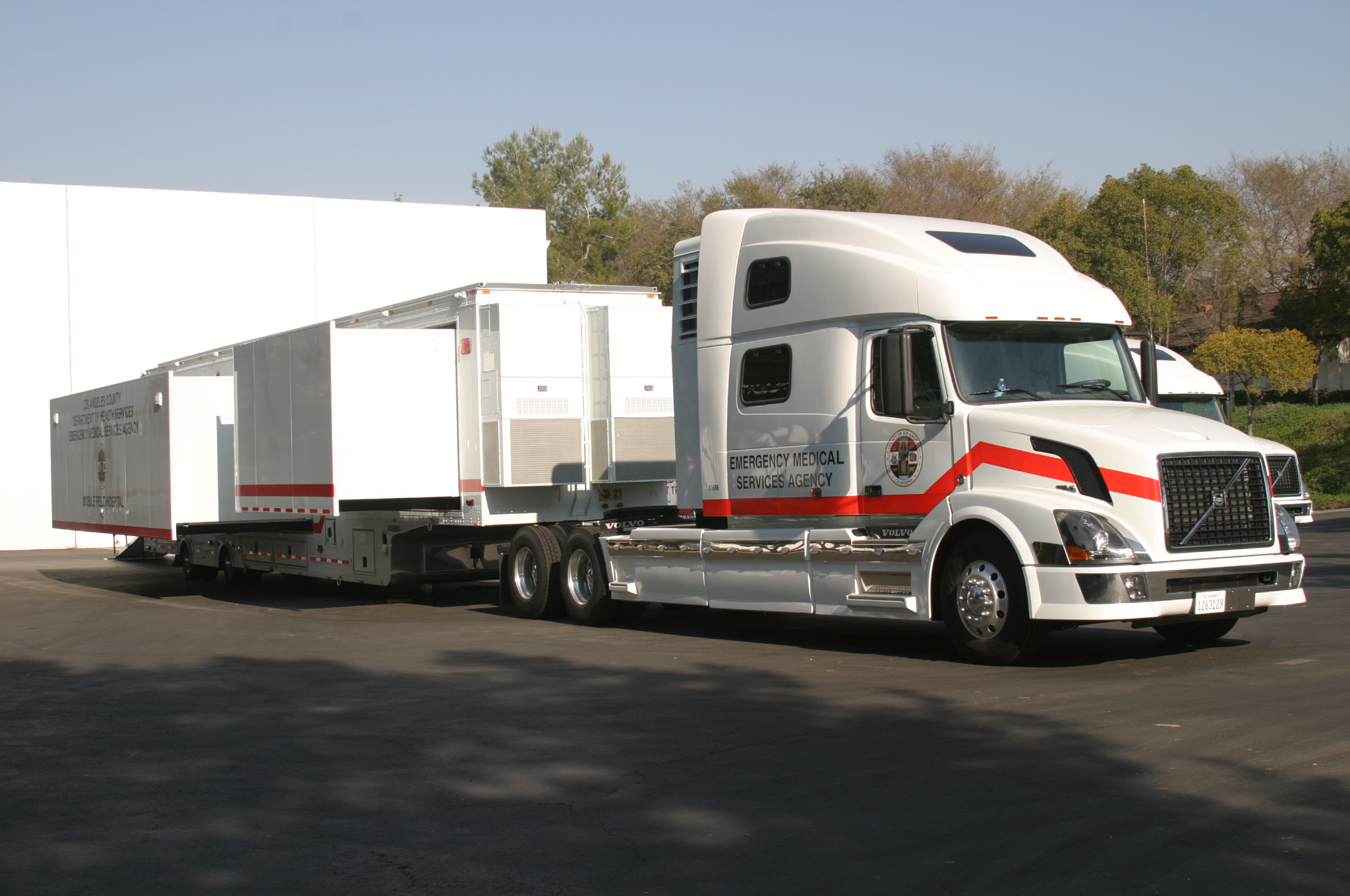 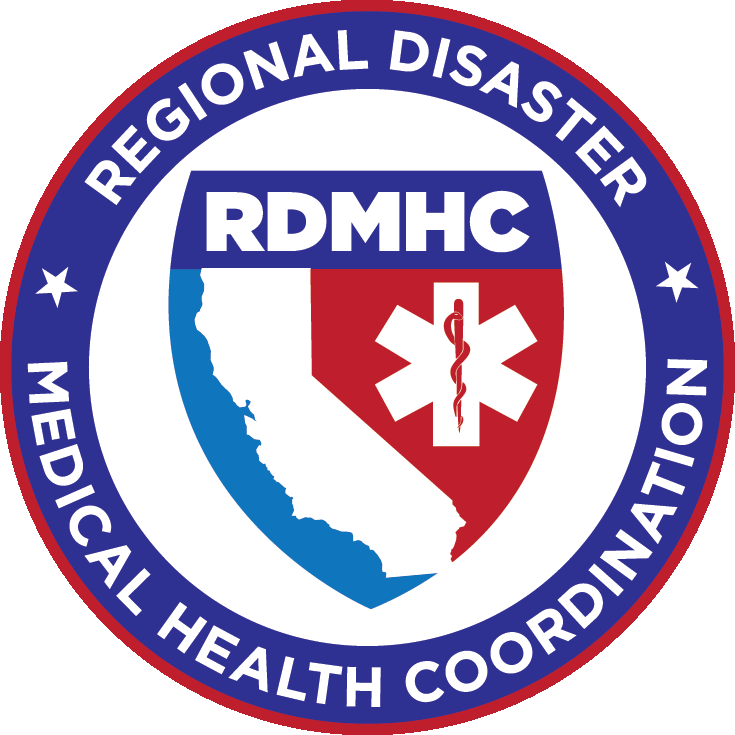 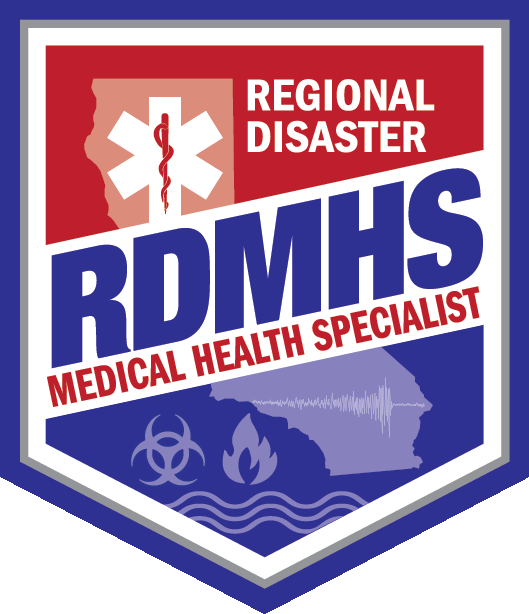 Projected resource needs
Four S’s
Supplies – pediatric supplies
Staff – pediatric, neonatal certifications
Space – surge buildouts, alternate care sites fit to hold pediatrics (PICU, Peds Med/Surg)
System – ASTs, Air transport
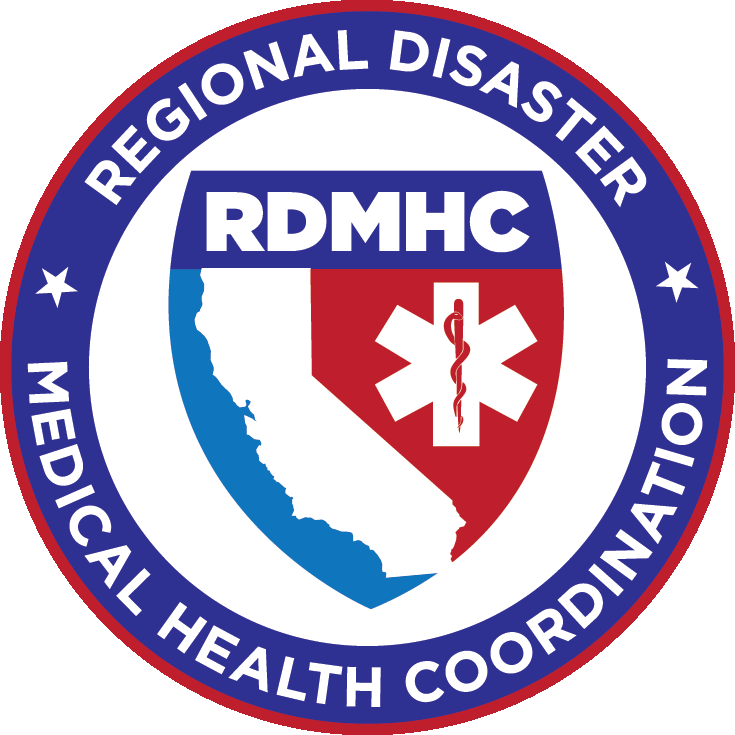 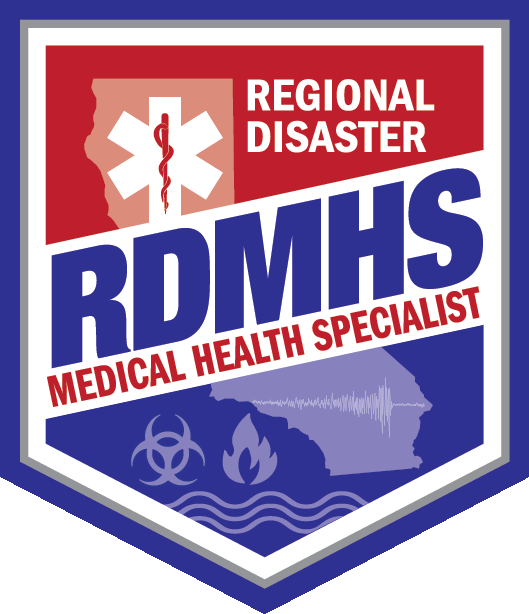 The good
System Strengths
Paper Sit/Reps and resource requesting forms
Resource Rich
Hospital/MHOAC/RDMHC(S) relationships
Region I and VI Inter-Region Cooperative Agreements
SEMS mutual aid process well established
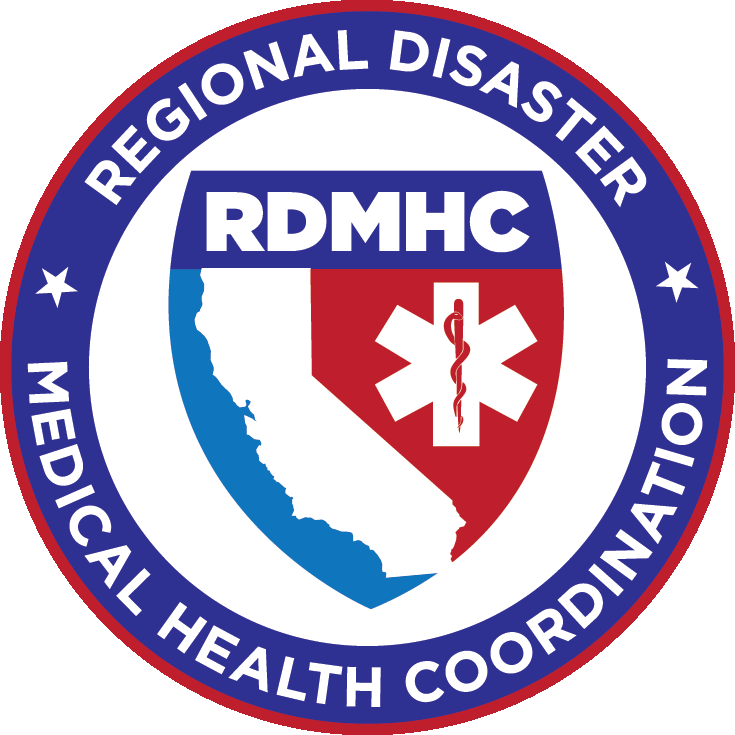 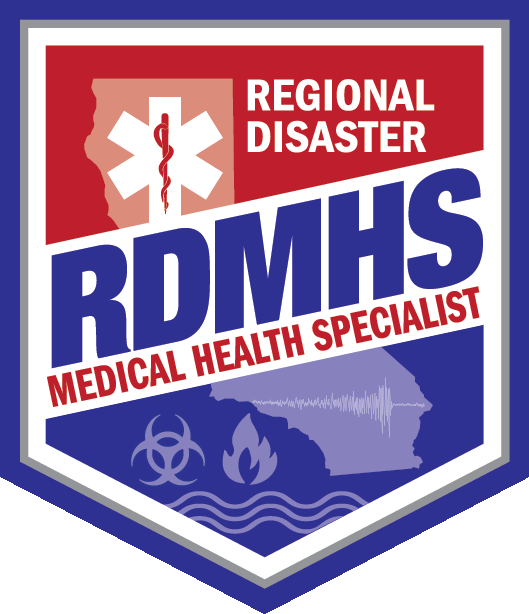 Areas of concern
System Weaknesses
Resource rich
Transfers out of hospitals are held to IFT standards
Issues with higher level of care
Facilities operate at high inpatient census levels
Ingress & Egress
Different MHOAC resource requesting platforms
Lack of Pediatric resources
All levels of disaster response
Specially trained staffing
MHOAC non-funded roll
Usually wear multiple hats
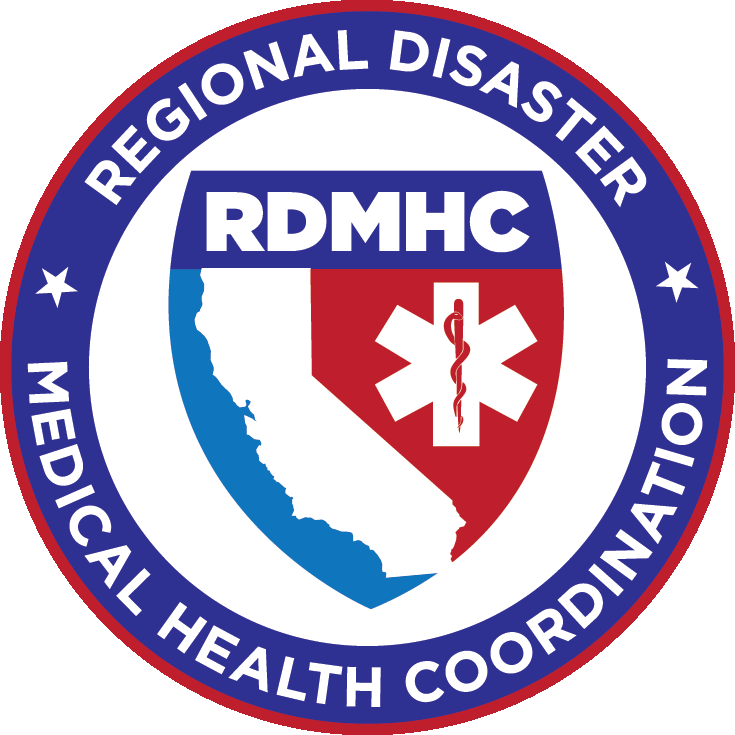 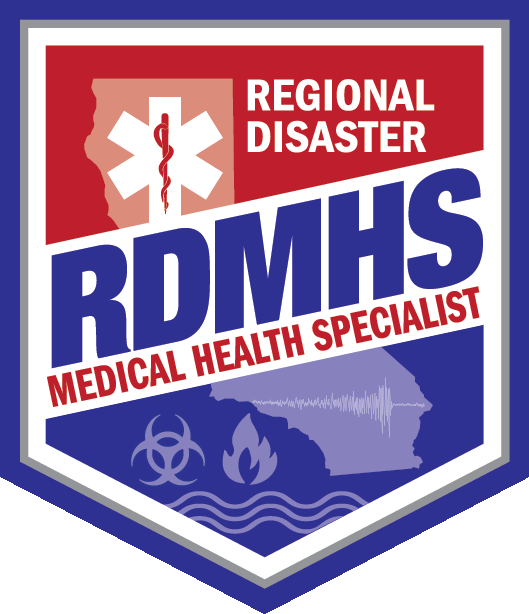 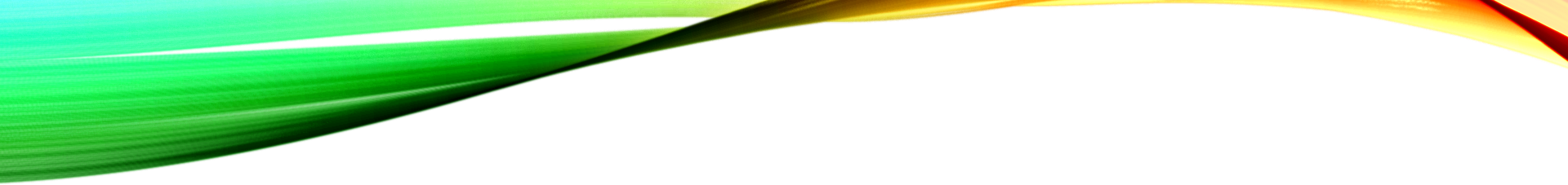 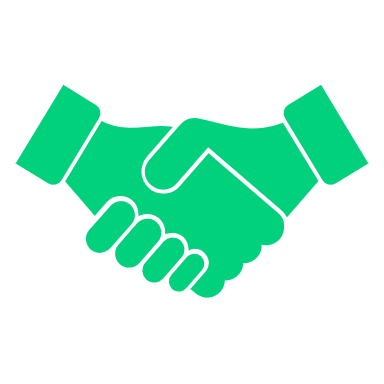 Thank you!
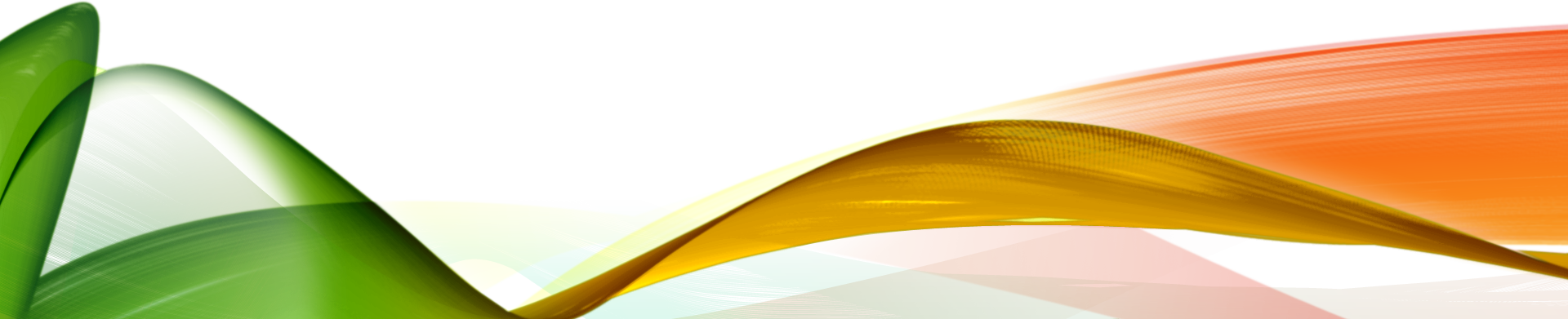 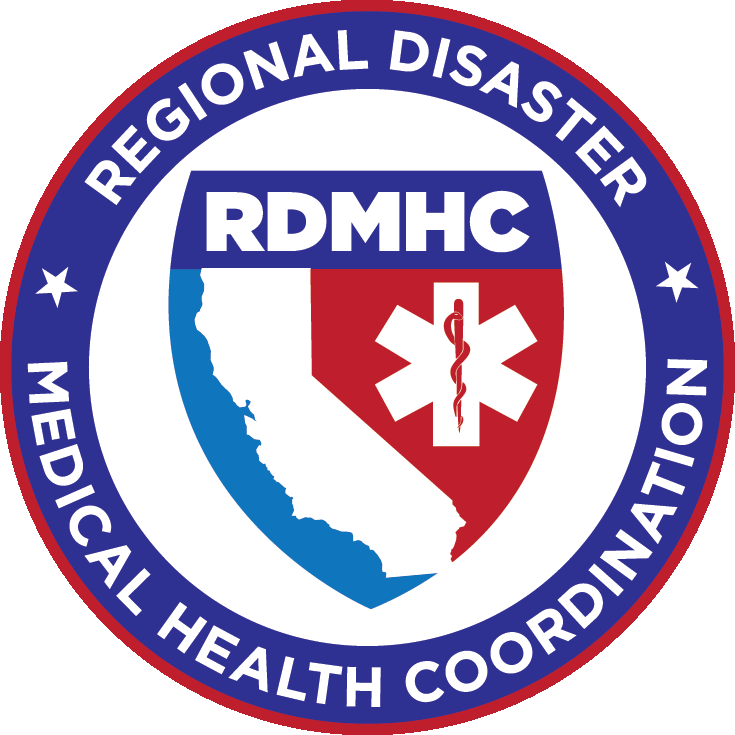 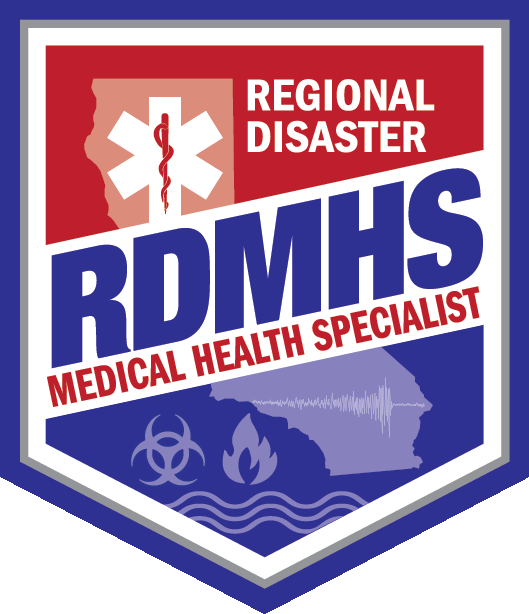